Задание для группы 40-1 на 26.10.2021 
Электротехника
Напишите конспект и решите задачи
Коэффициент полезного действия
КПД
Мощность выделяемая током во внешней цепи (полезная)
Pпотр.=U∙I
Мощность вырабатываемая генератором (генератор отдает приемникам)
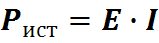 Р0 – мощность потерь
Затрачивается на нагрев проводов, на нагрев внутреннего сопротивления источника.
Баланс мощностей
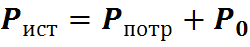 Чем больше мощность потерь, тем меньше мощности источника остается на полезную работу в потребителях.
Коэффициент полезного действия равен отношению полезной мощности к затраченной мощности:
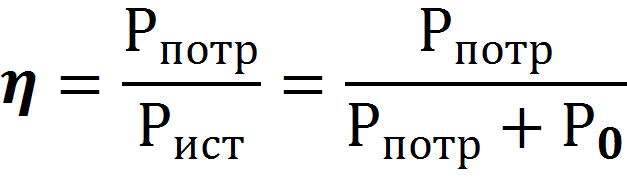 КПД генератора – отношение напряжения на зажимах генератора при нагрузке к его ЭДС.
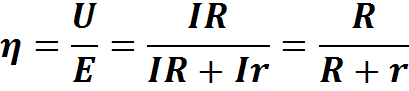 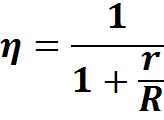 КПД выше если внутренние сопротивление генератора меньше по сравнению с сопротивлением внешней цепи
Генератор постоянного тока, ЭДС Е=230 В и внутренние сопротивление 0,5 Ом, замкнут на внешнее сопротивление 11 Ом. Определить полезную мощность, мощность развиваемую генератором, и КПД генератора.
Определить полезную мощность генератора постоянного тока, имеющего ЭДС Е=115 В, при токе I=60A и КПД 85%.
Закон Джоуля-Ленца (1844 г.)
Количество теплоты Q, выделяющееся в проводнике при прохождении через него электрического тока, прямо пропорционально сопротивлению R проводника, квадрату тока I и времени t, в течении которого поддерживается ток в проводнике.
Q=с∙R∙I 2∙t
с – коэффициент пропорциональности
Если количество теплоты измеряется в калориях, время в секундах, сопротивление – в Омах, ток в Амперах. 
С=0,24
Q=0,24∙R∙I 2∙t
Если количество теплоты измеряется в джоулях, время в секундах, сопротивление – в Омах, ток в Амперах. С=1
Q=R∙I 2∙t
1 Дж=0,24 кал
1 кал=4,2 Дж
Q=U∙I ∙t
Определить количество теплоты, выделенное в нагревательном приборе в течении 0,5 часа, если он включен в сеть напряжением 110 В и имеет сопротивление 24 Ом.